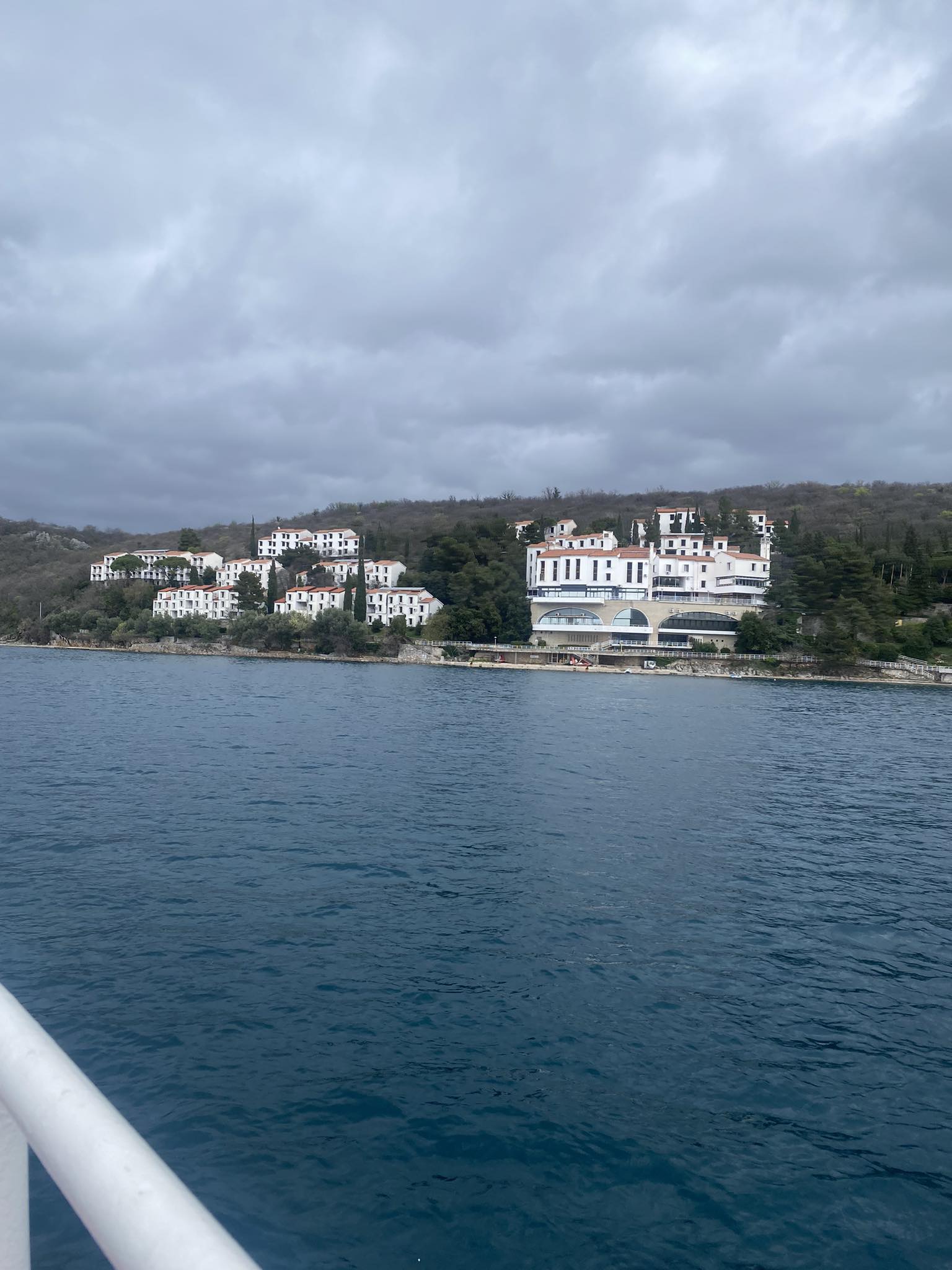 Határtalanul kirándulás
By: Szakálos-Erdei Maja, Zsigri Maja
1. nap PROGRAMOK
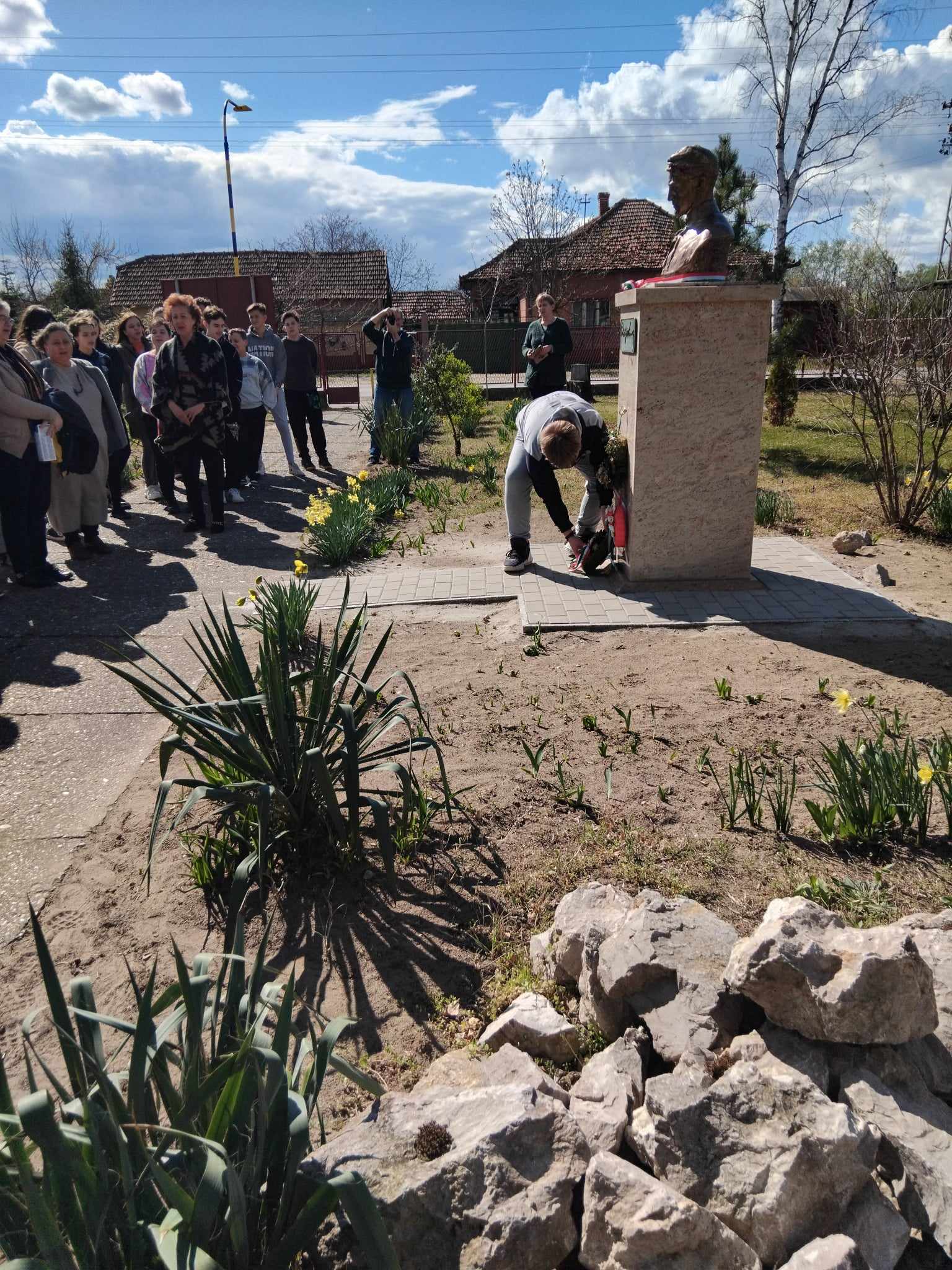 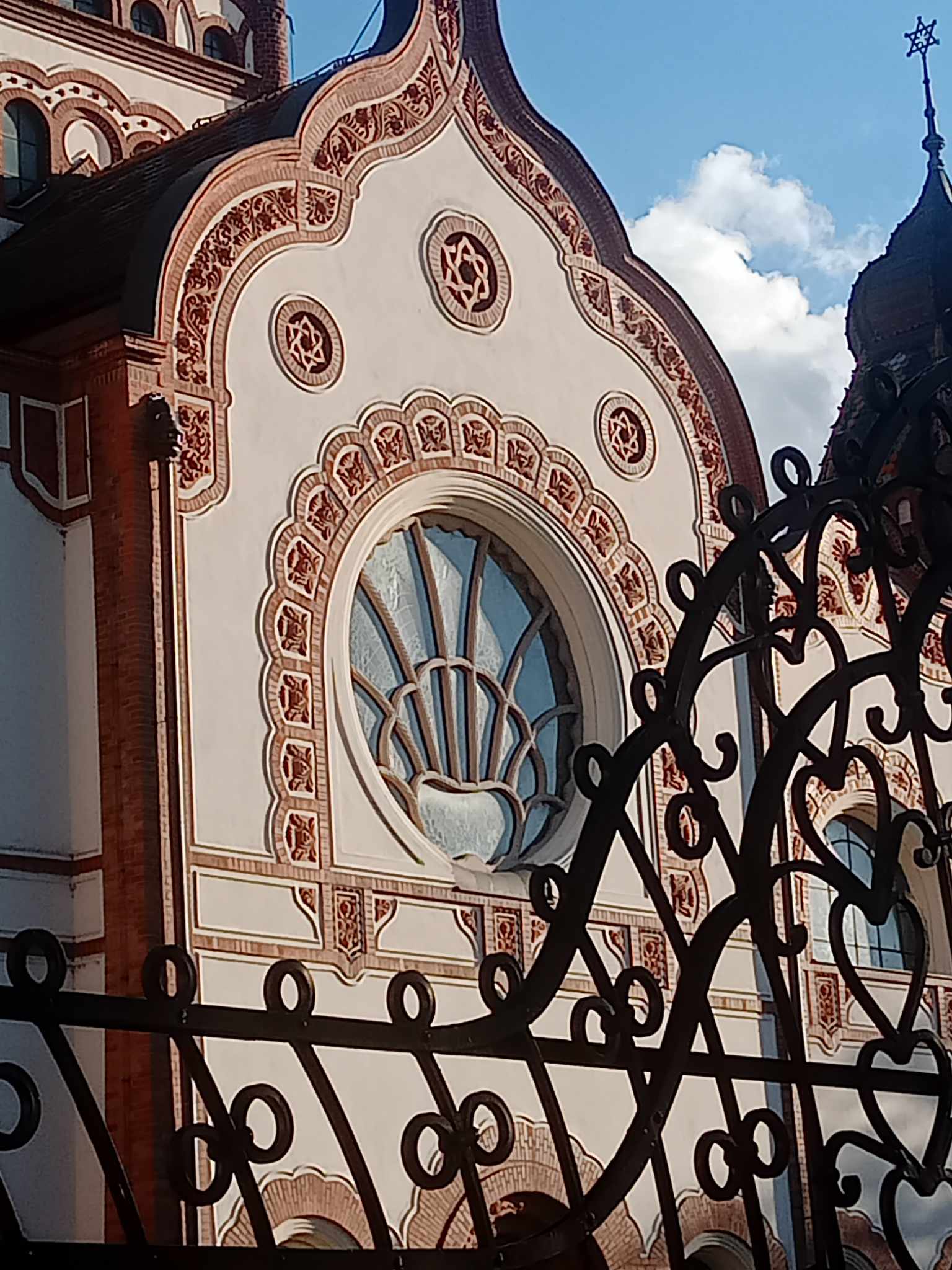 Petőfi Sándor Általános Iskola meglátogatása
Palicsi tó körül sétálás
Szabadkán városnézés(városháza,Kosztolányi Dezső szobra és Zsinagóga)
Reichel palota
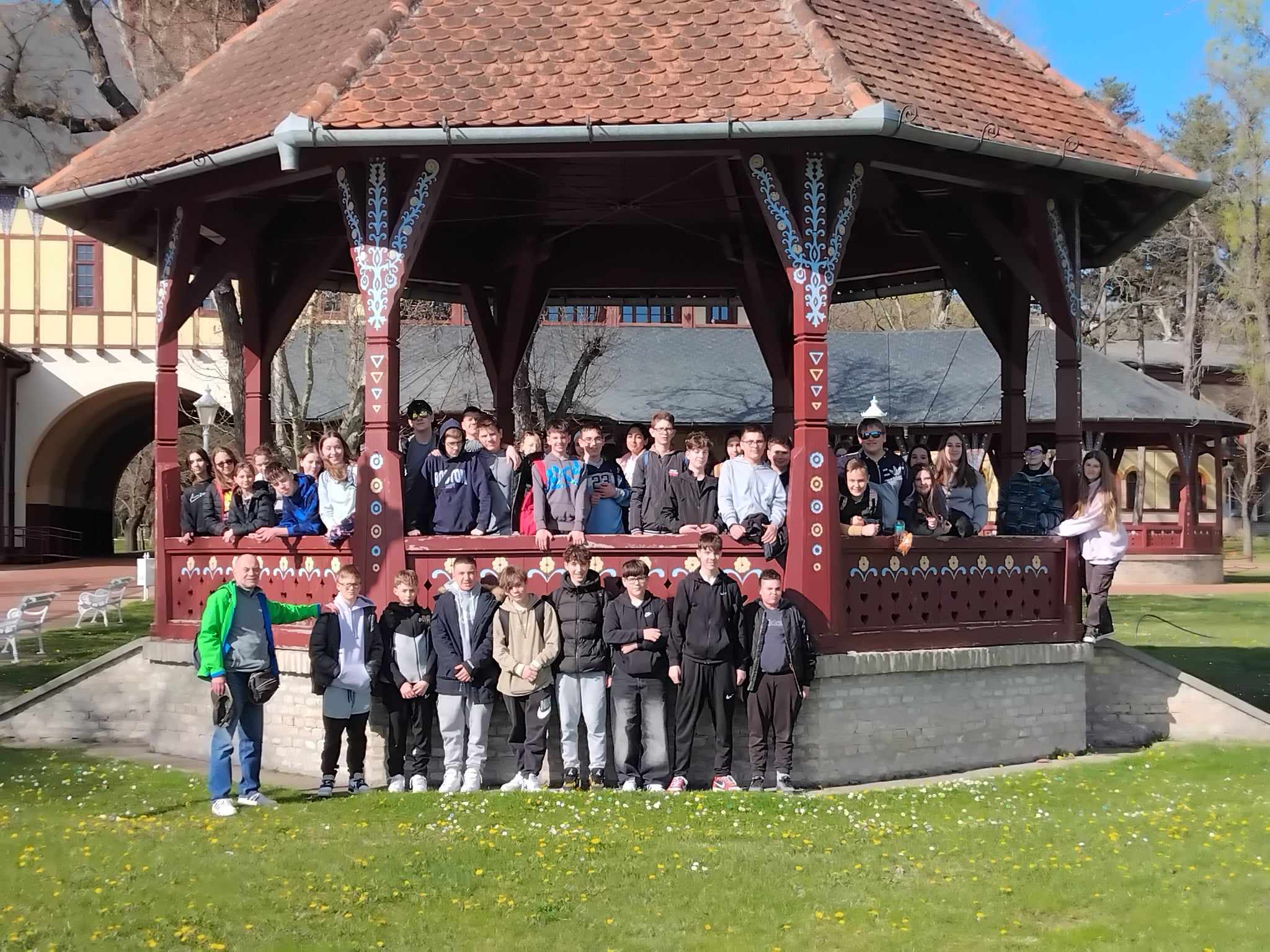 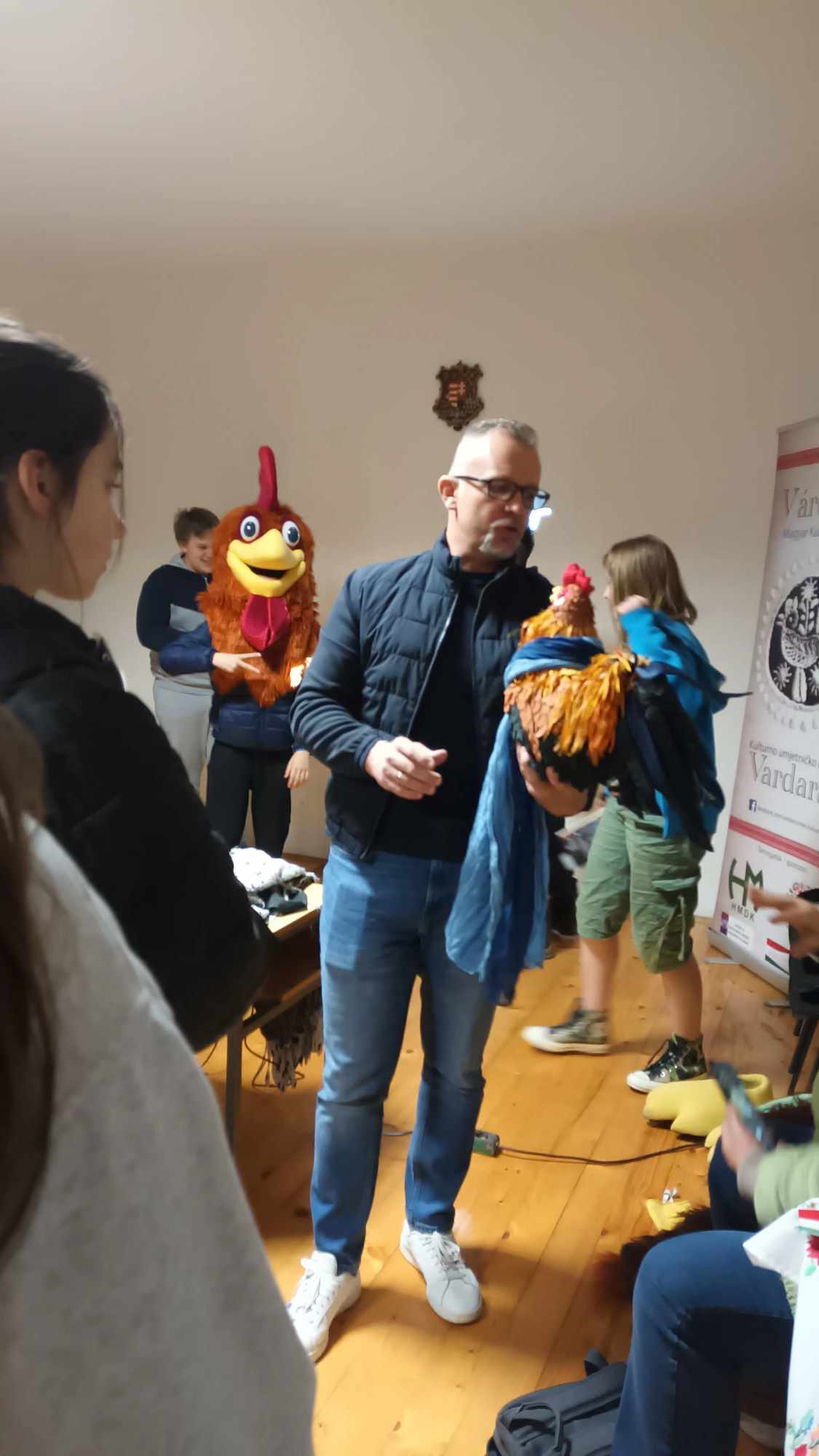 2. NAP PROGRAMOK
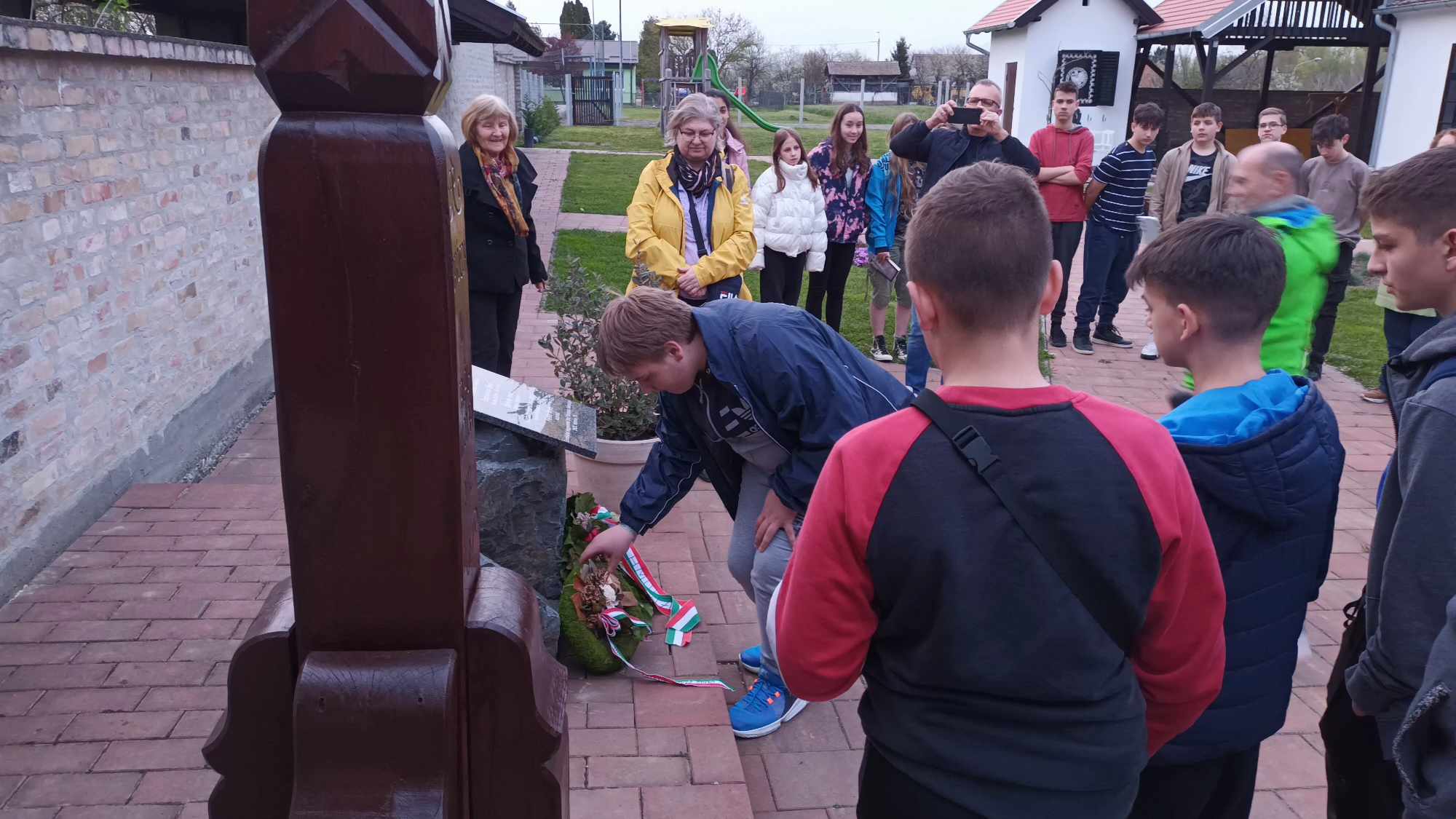 Vukovári emlékpark(csatáról)
Eszék és óvárosa
Szent Péter Szent Pál Nagytemplom
Várdaróci tájház
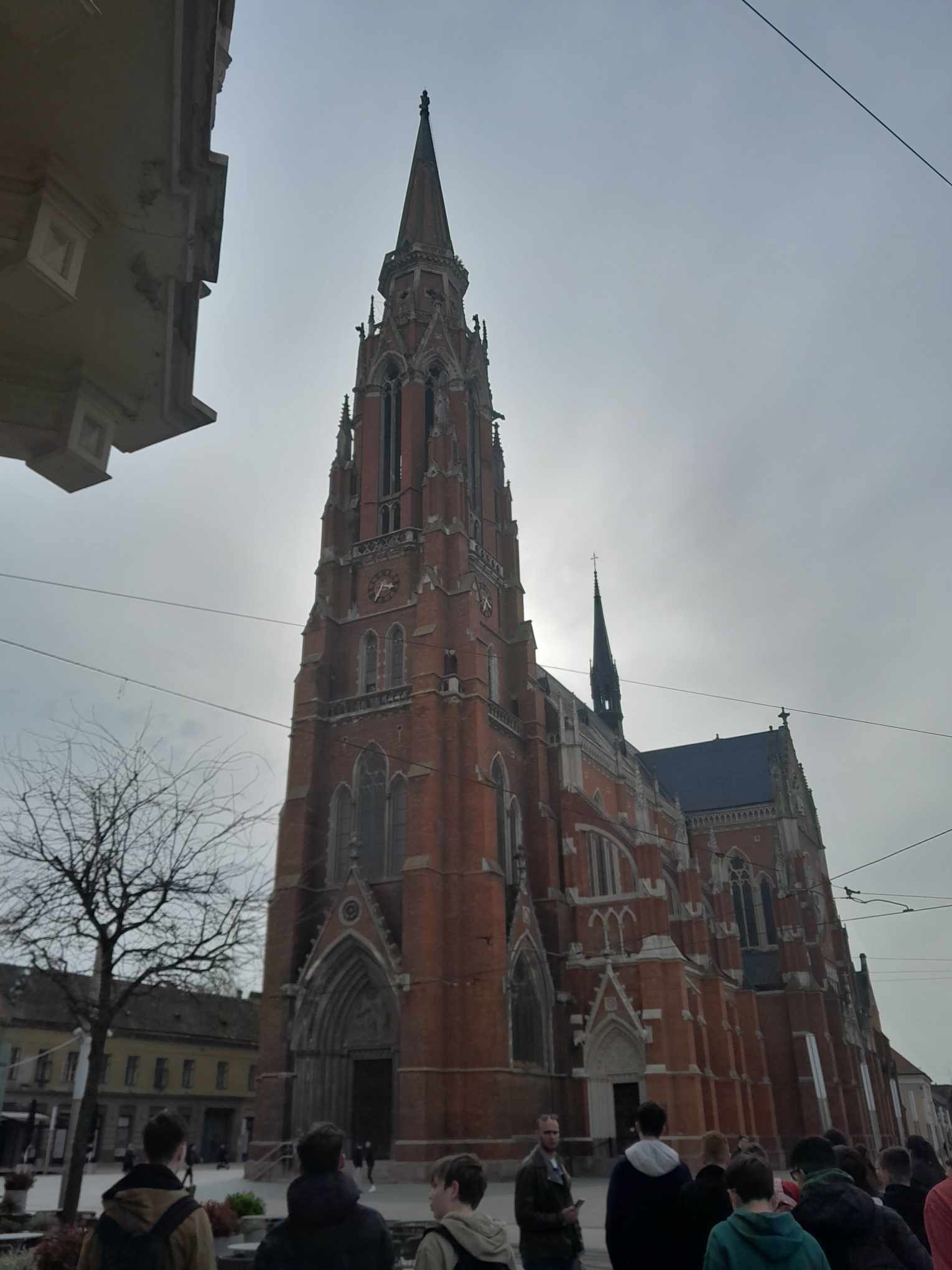 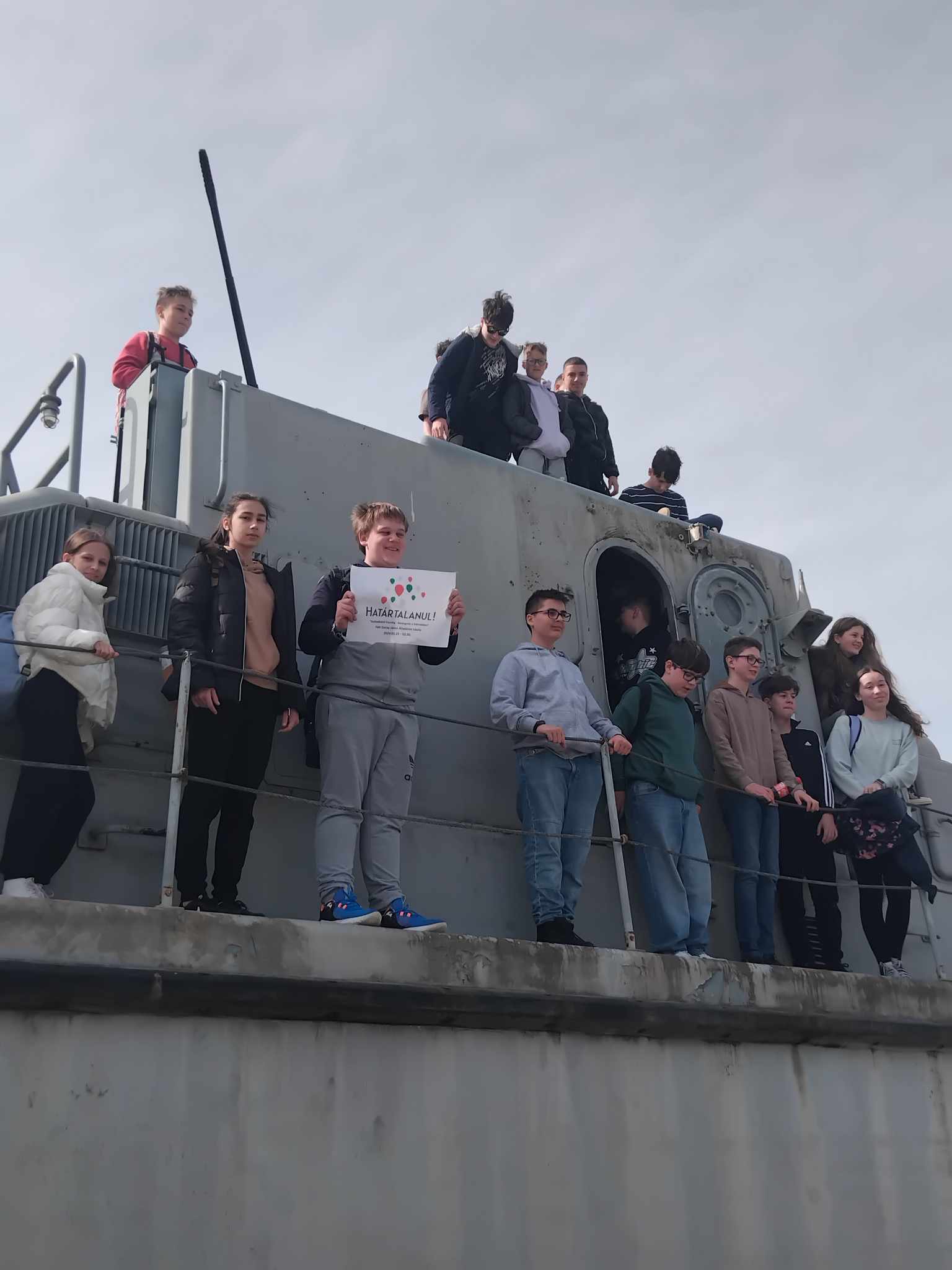 3. nap programok
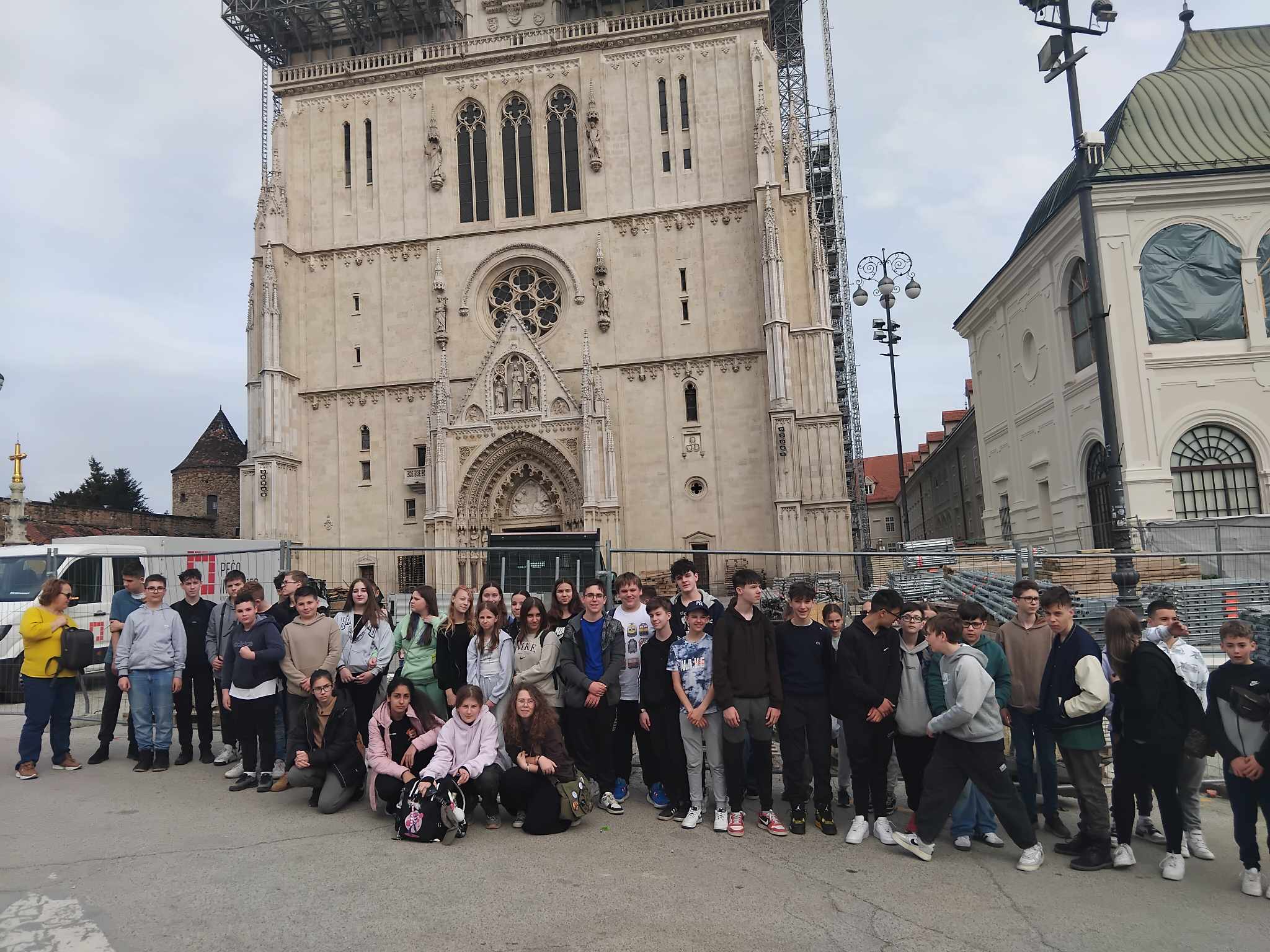 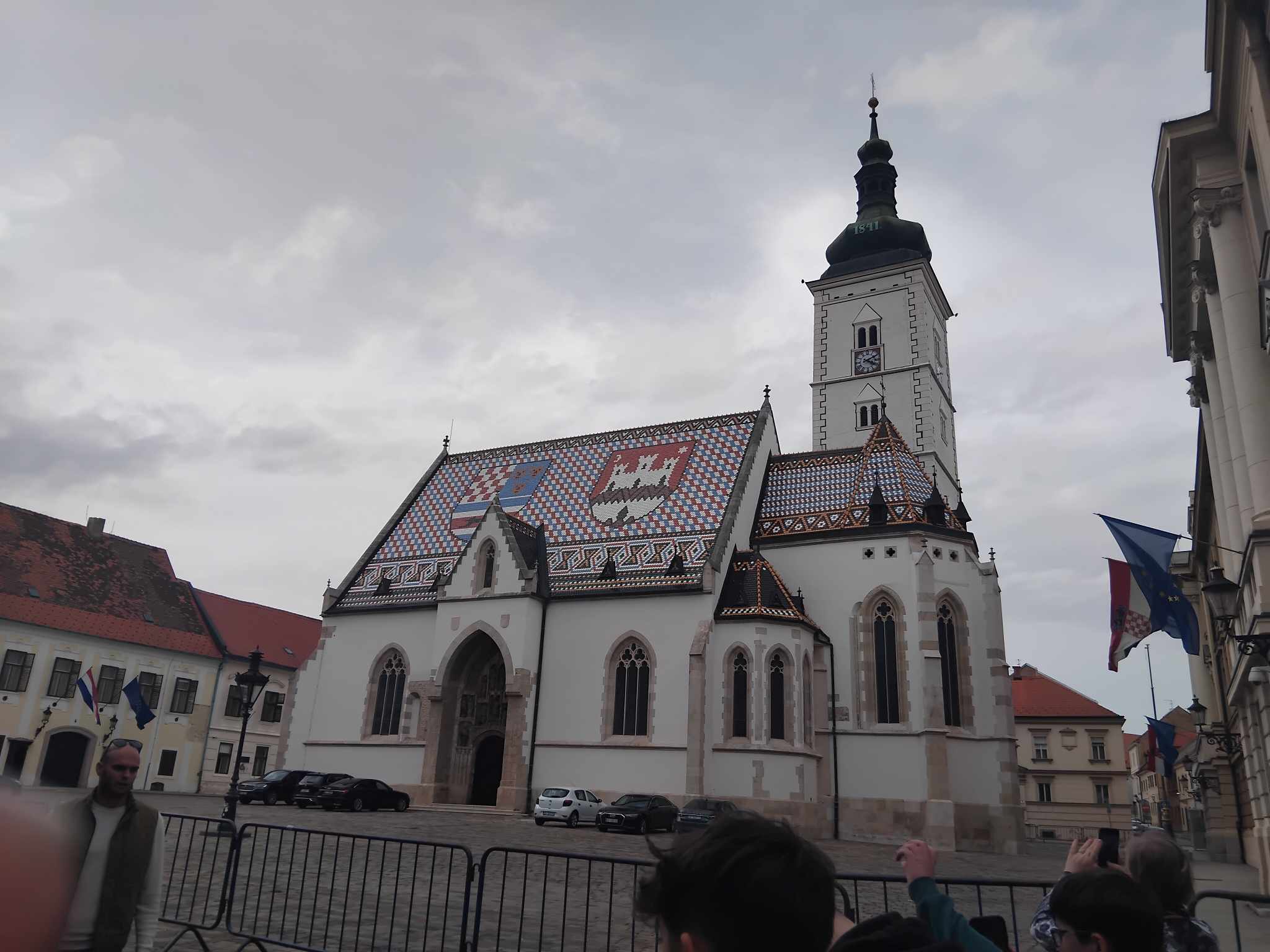 Juhász Sándor pincészet
Zágráb
Liszt Ferenc intézet (sajna bemenni nem tudtunk)
Székesegyház
Jellasics-tér
Szent Márk templom
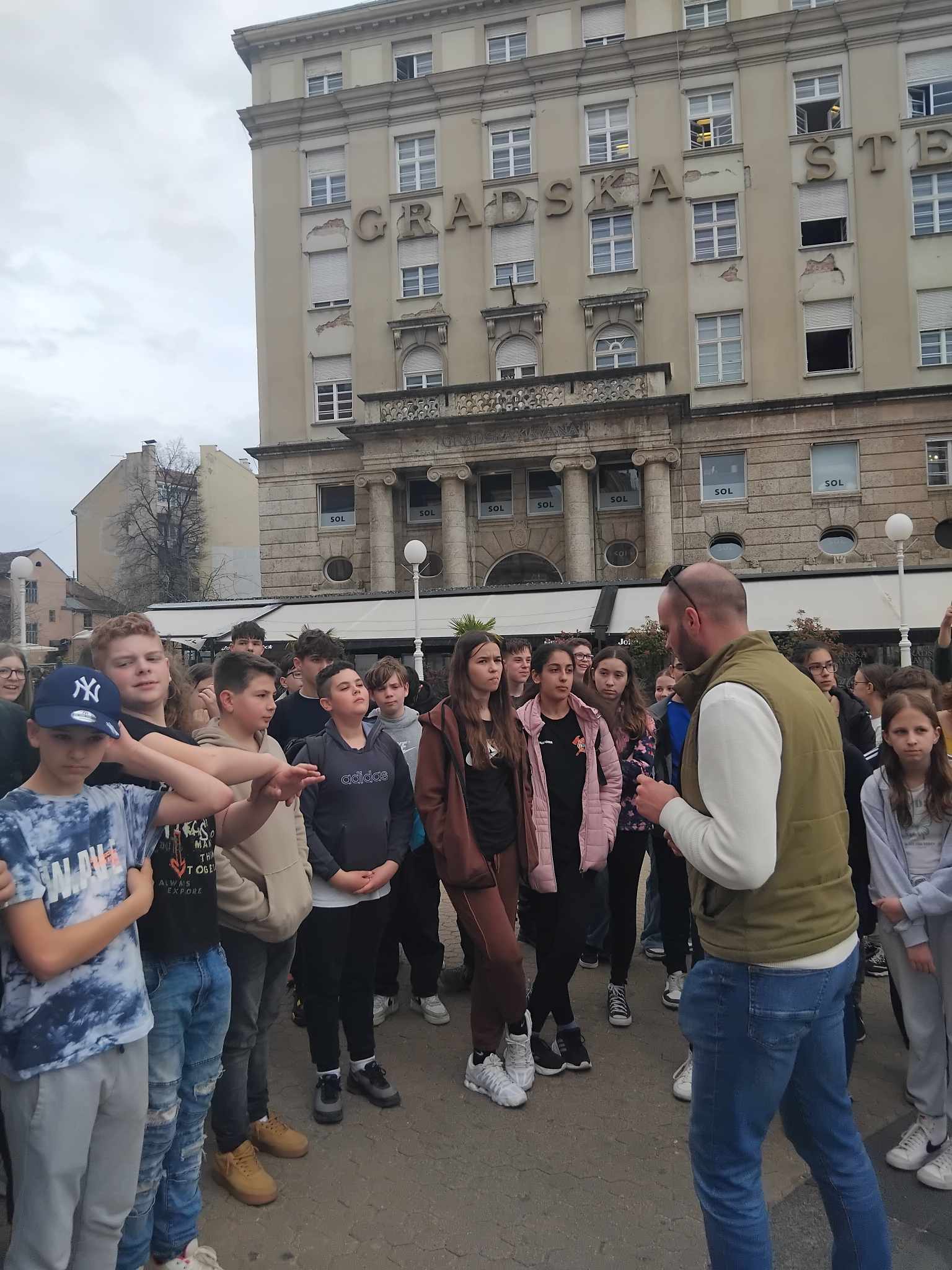 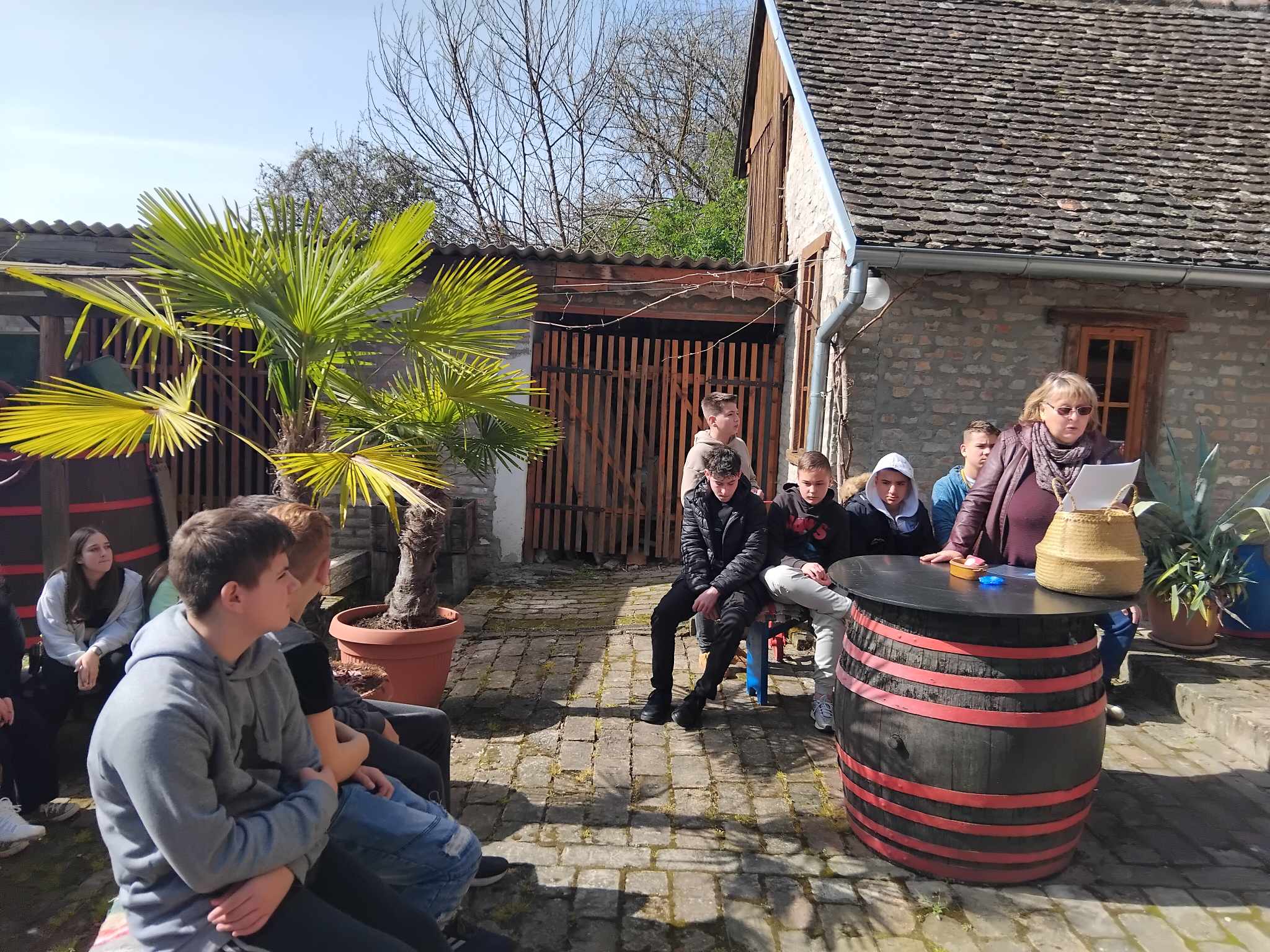 4. nap programok
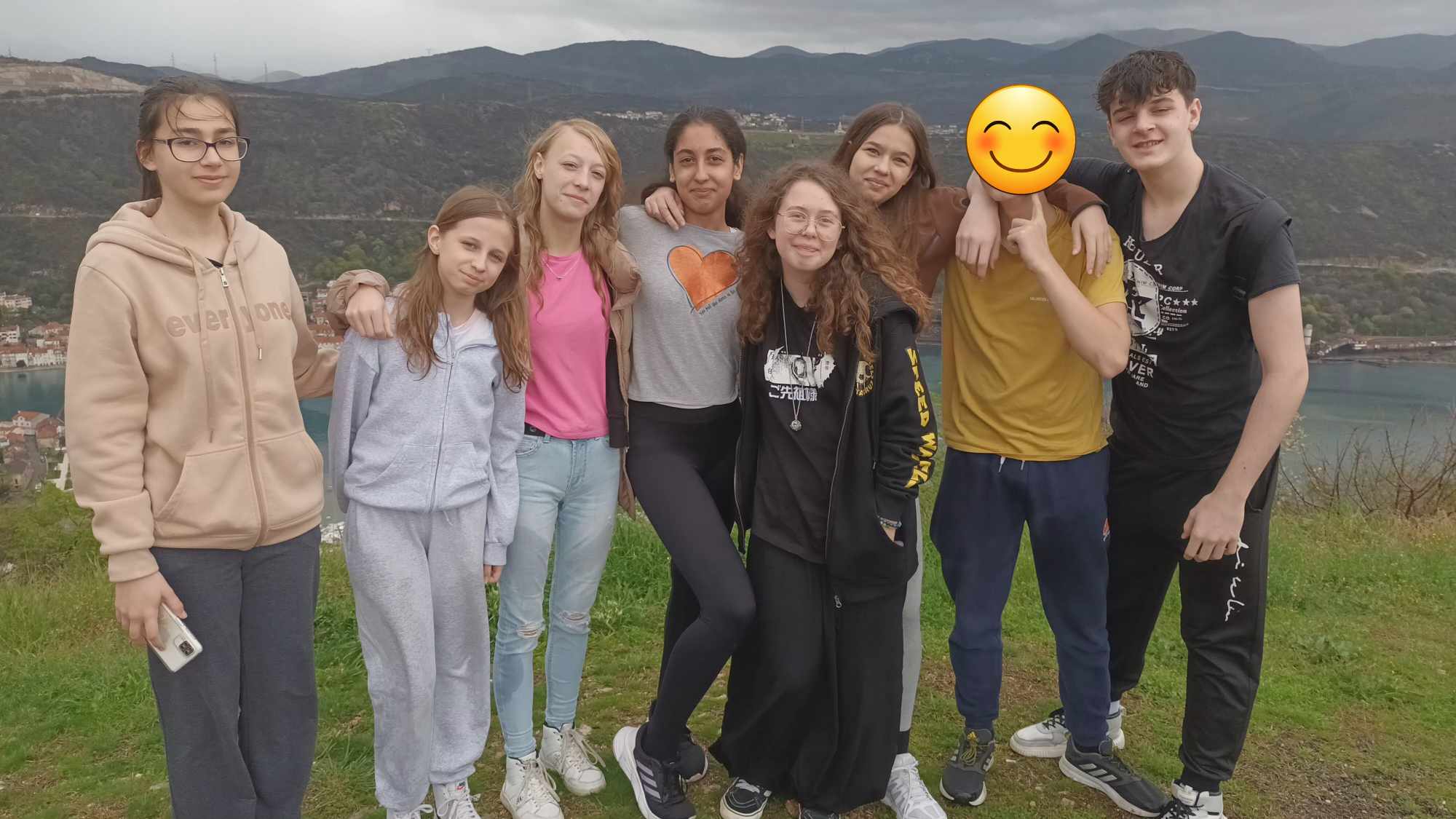 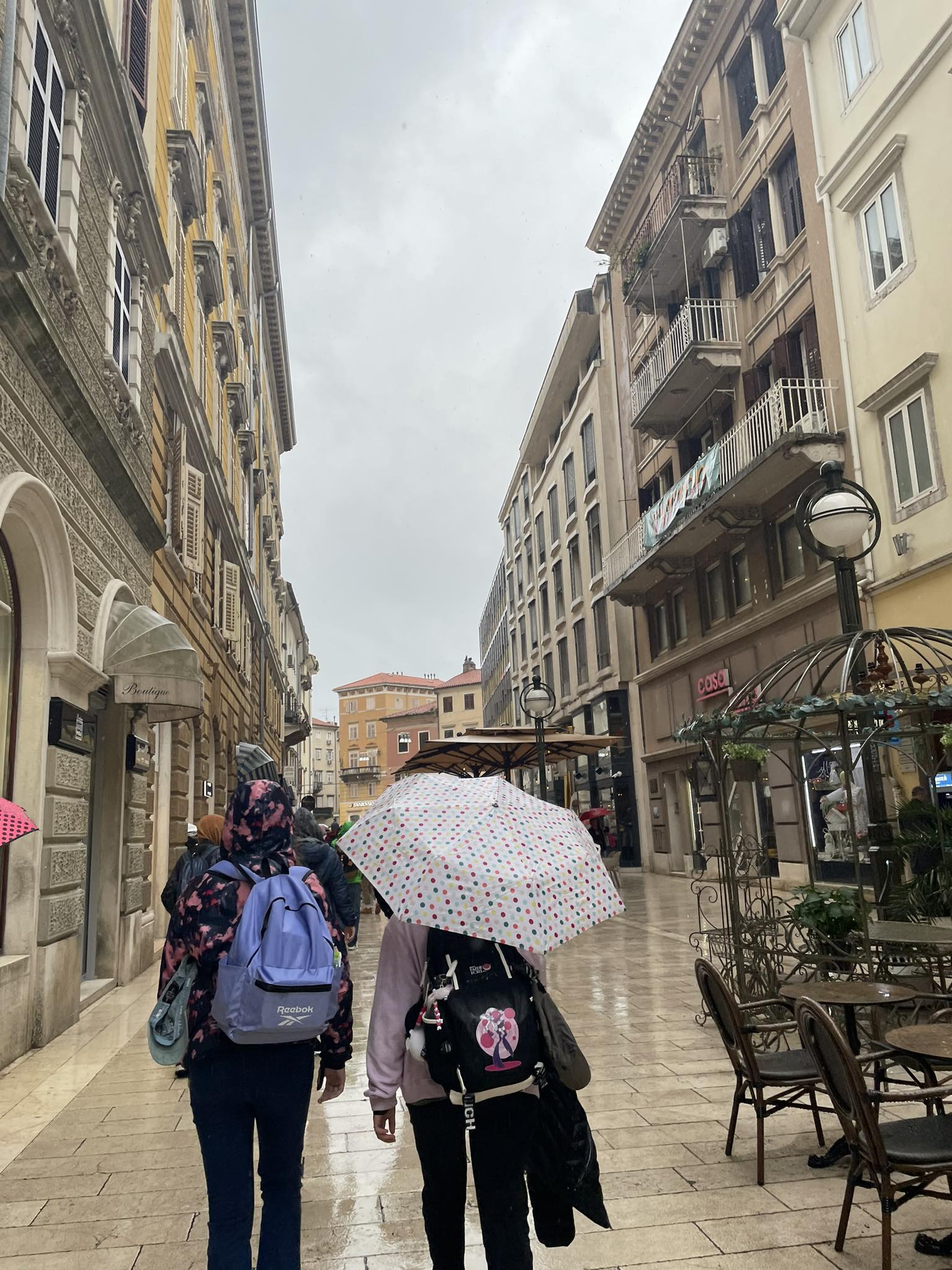 Fiume-Teresatto
Sajnos az eső miatt a programok nagyrésze elmaradt de elmehettünk egy helyi plázába vásárolgatni és persze gyakorolni az angol tudásunkat
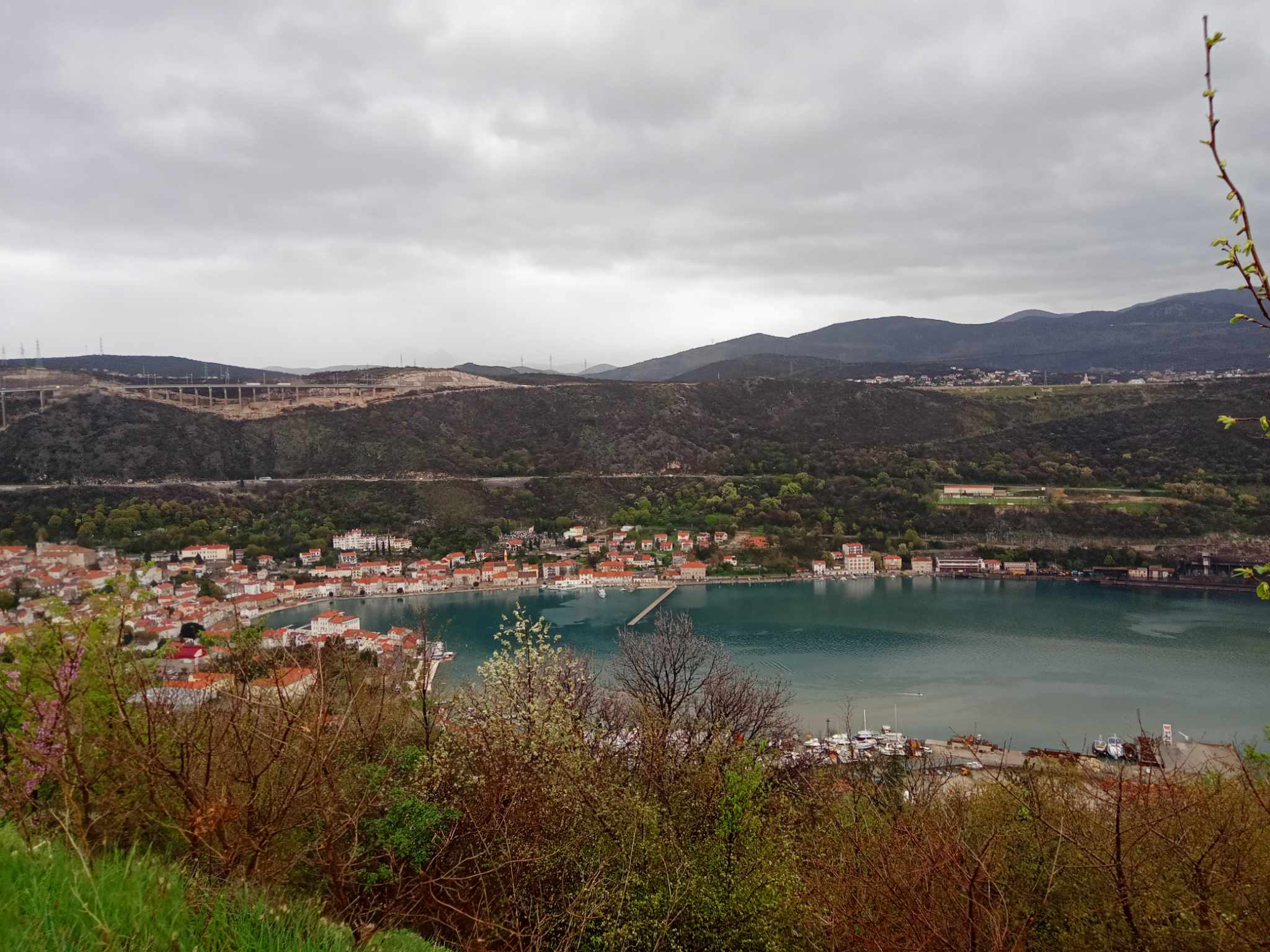 5. nap programok
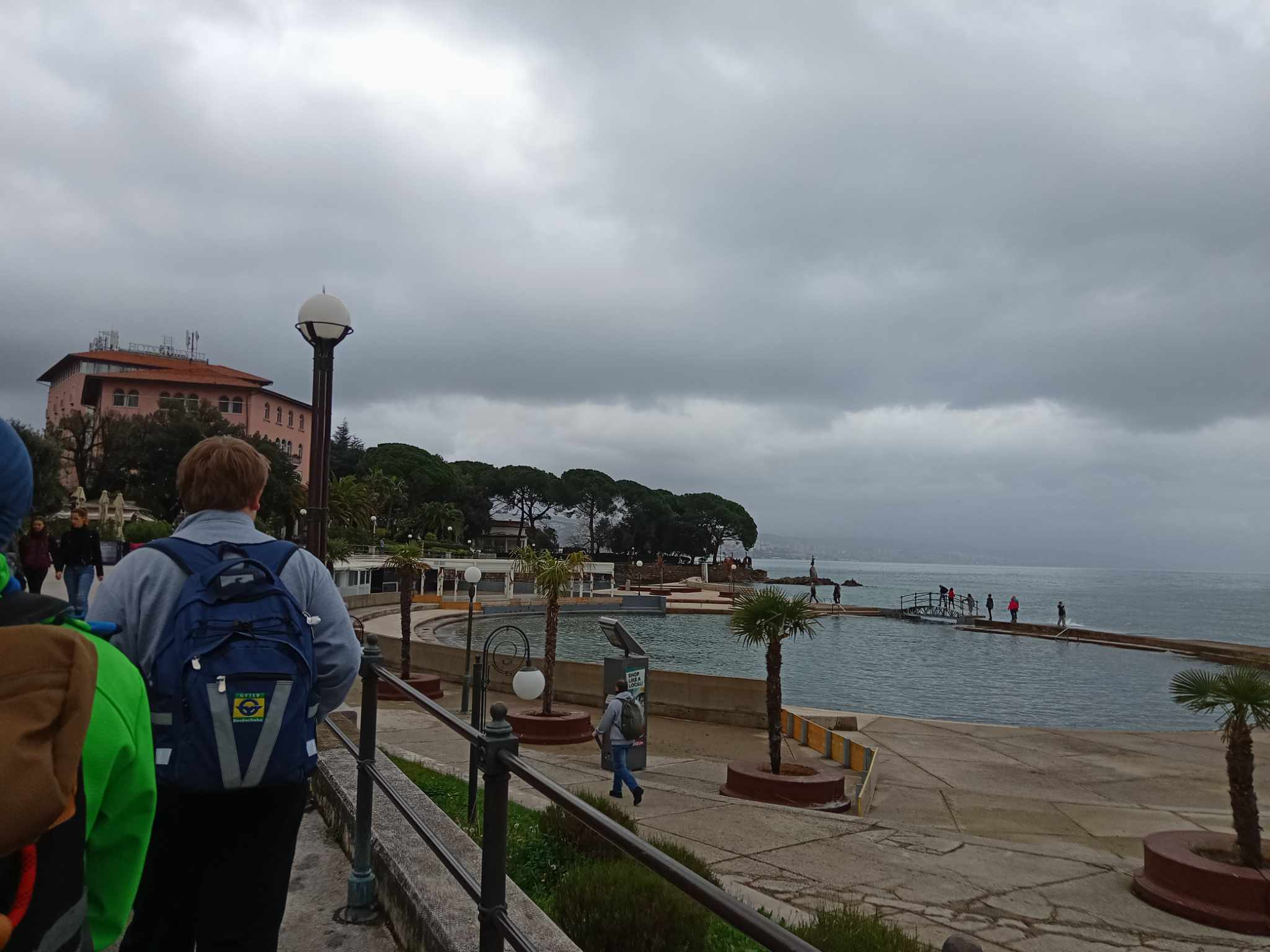 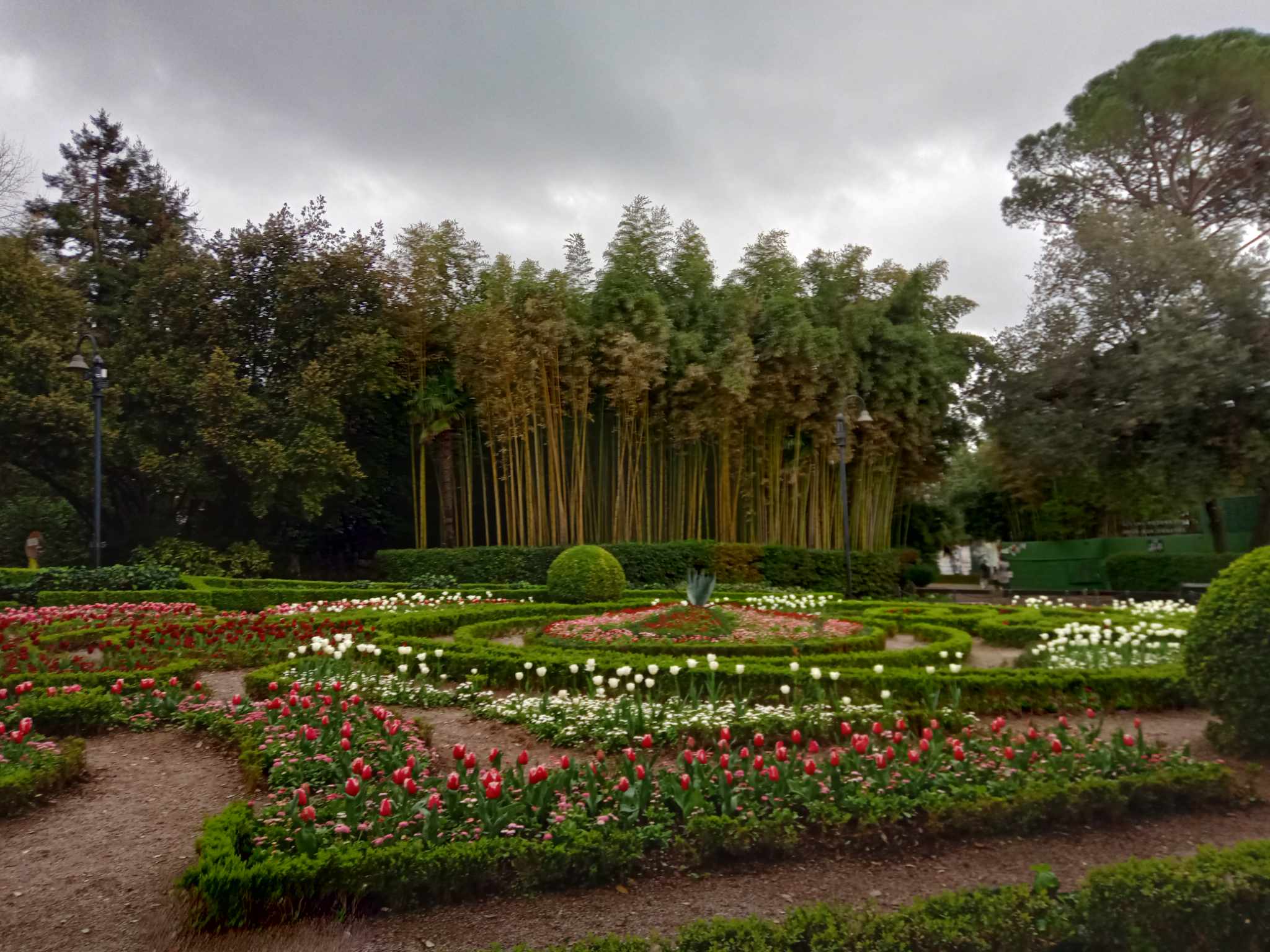 Hajókirándulás
Abbázia
Lovran
Séta a tengerparton
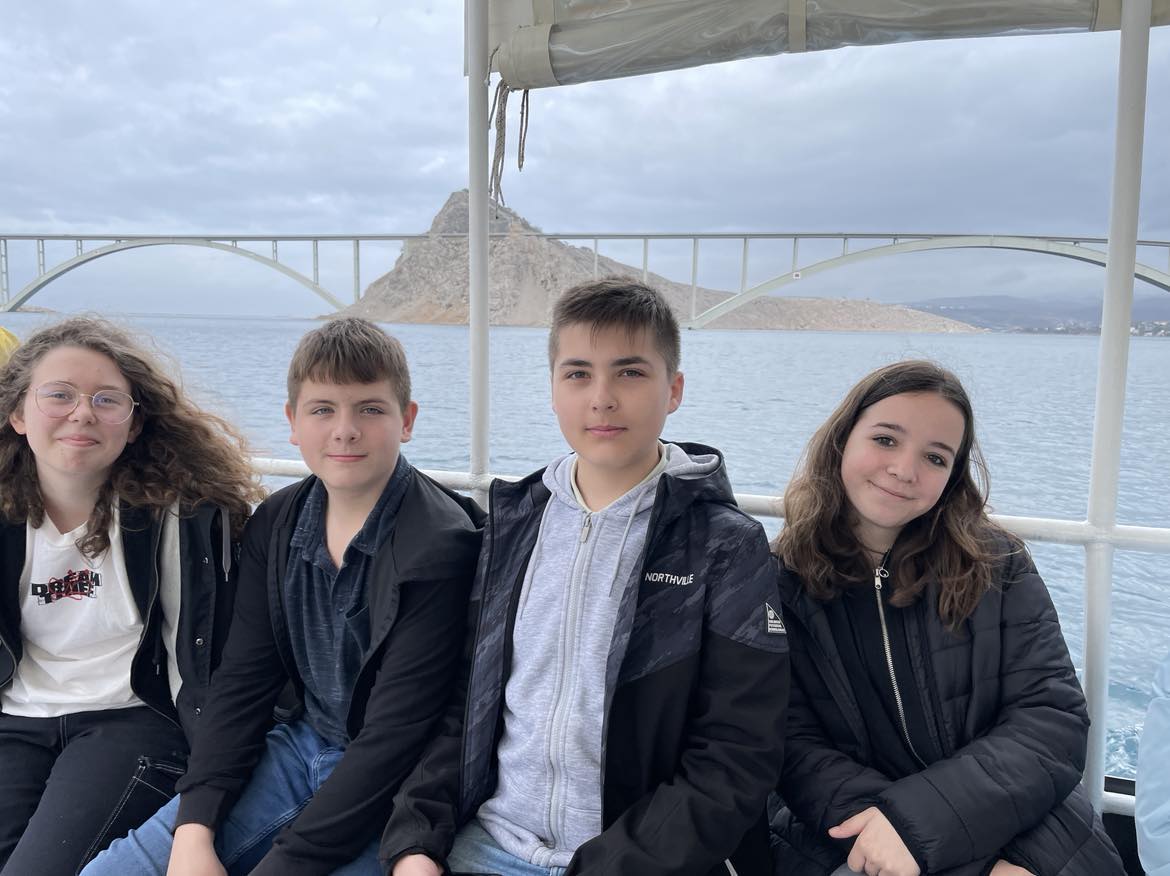 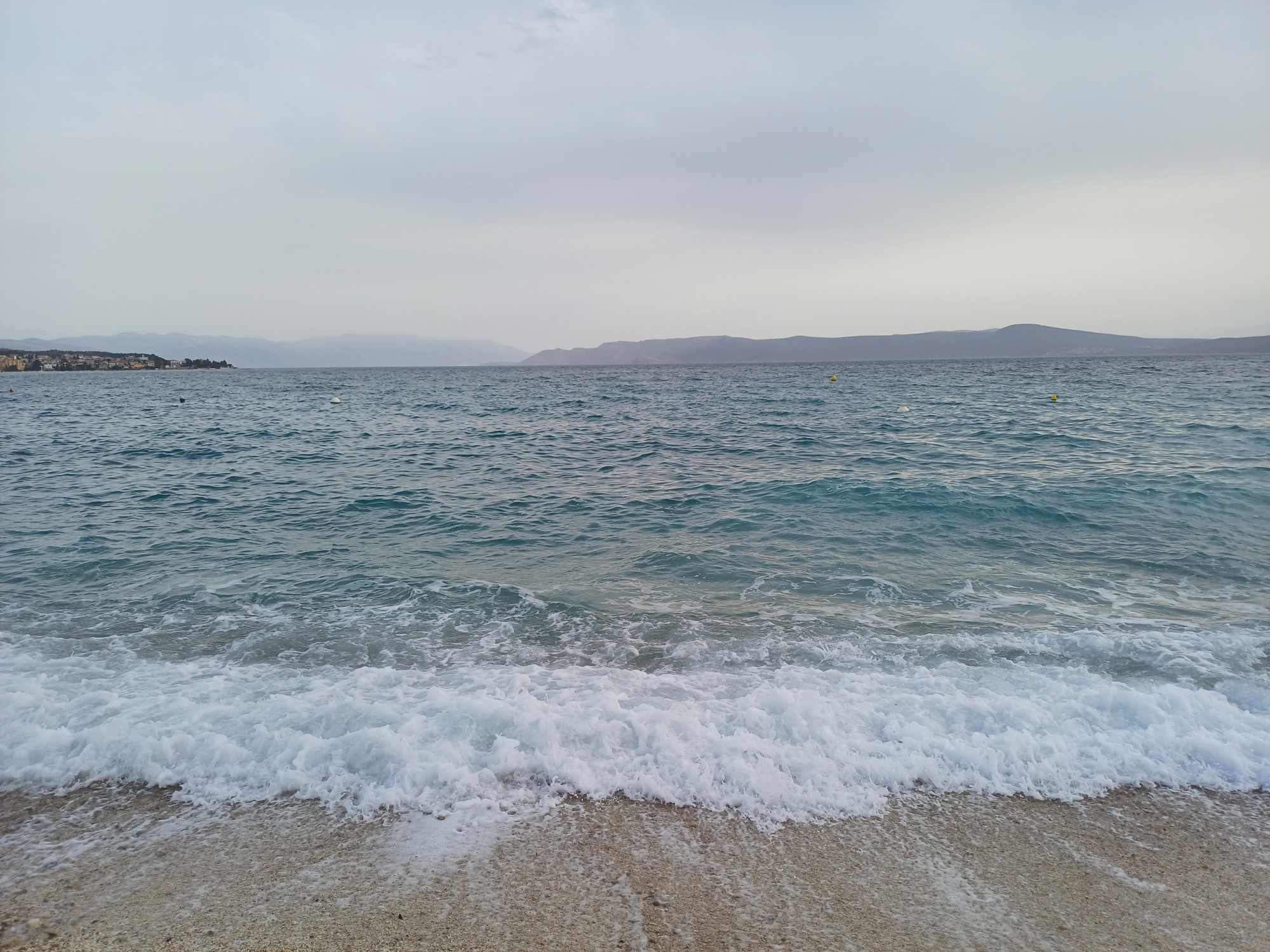 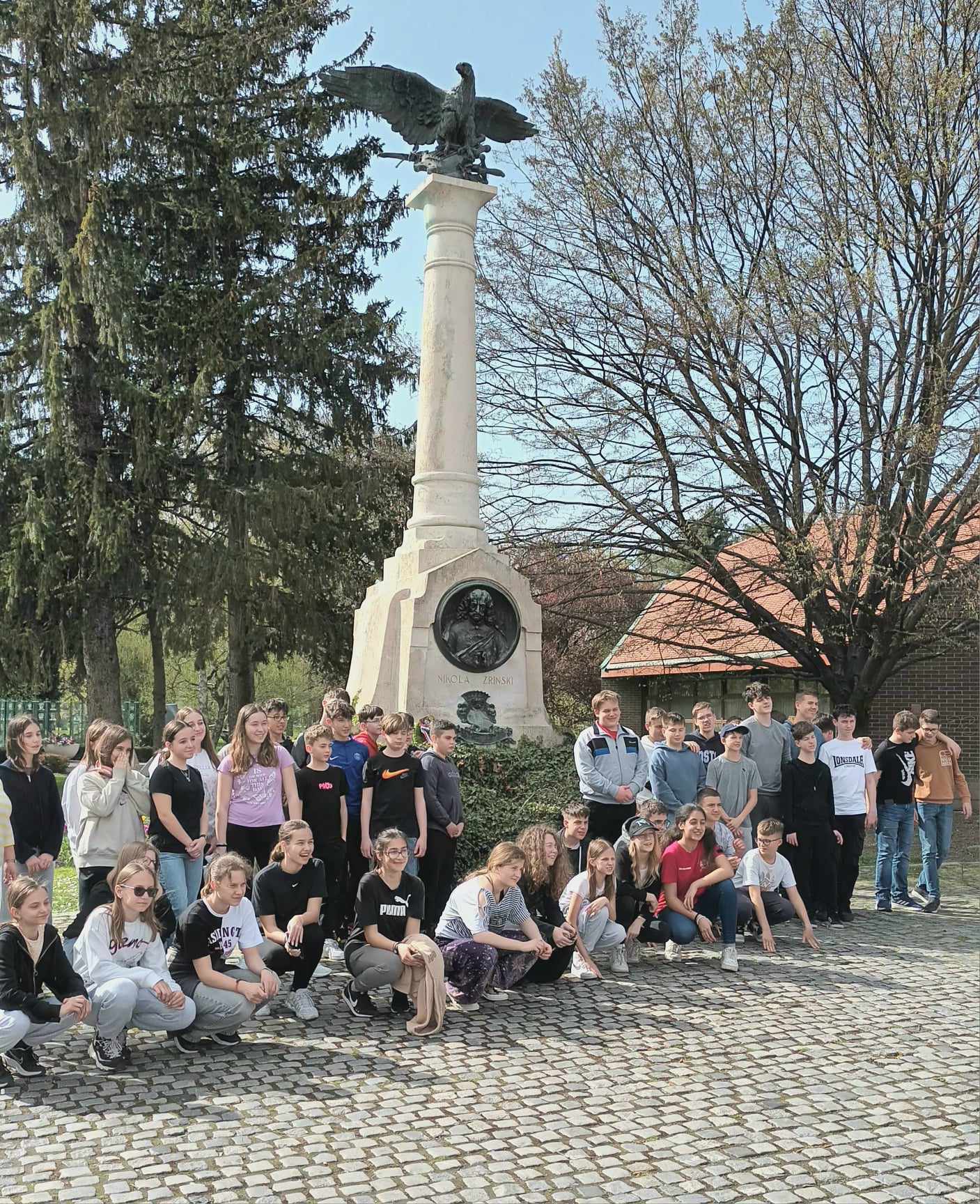 6. nap programok
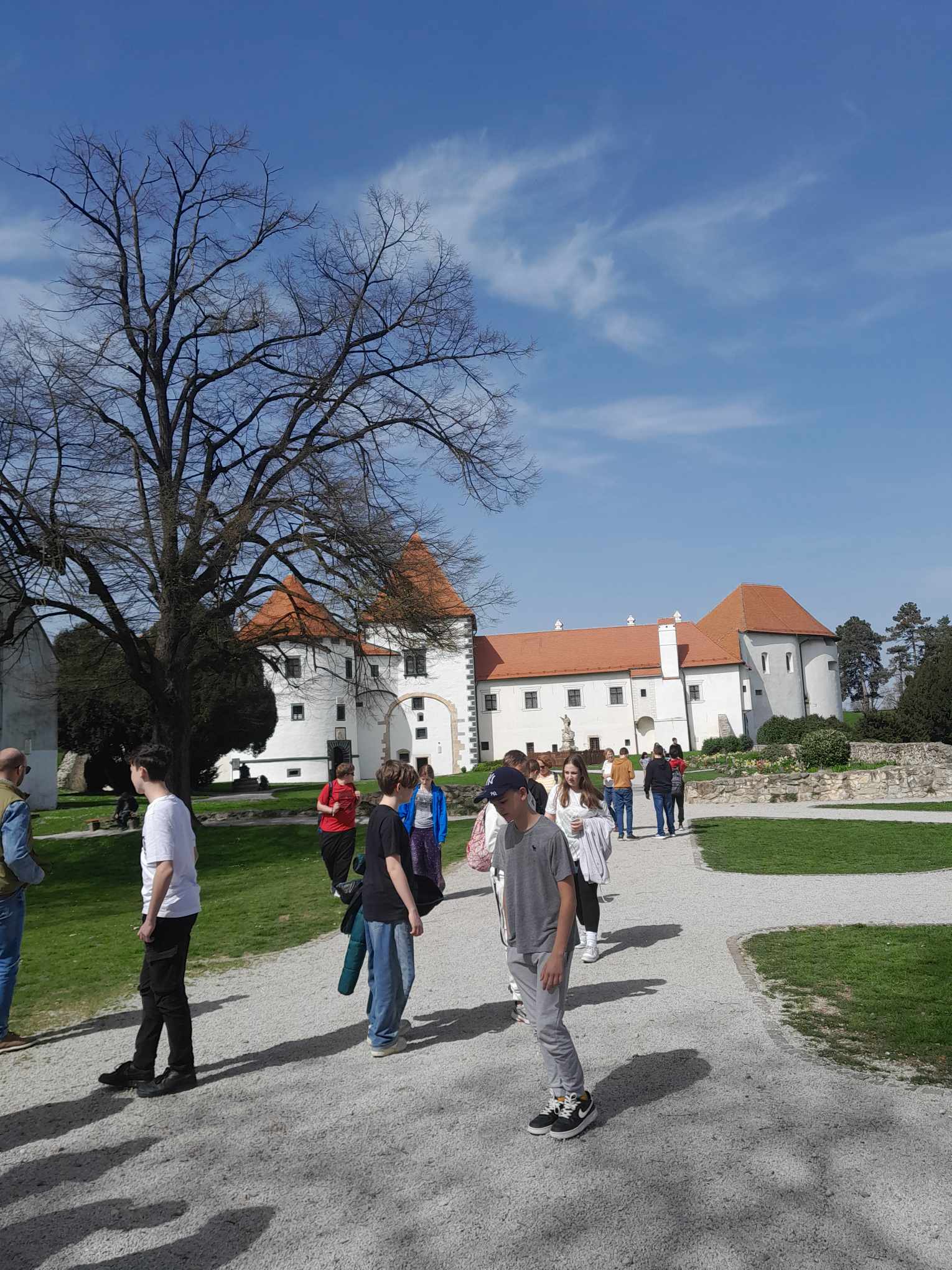 Varasd:Ferences templom, városnézés
Csáktornya Zrínyi emlékmű megkoszorúzása
6 nap -2 ország - 14 települes - 45 diák - 4 pedagógus -1 guide -1 sofőr.
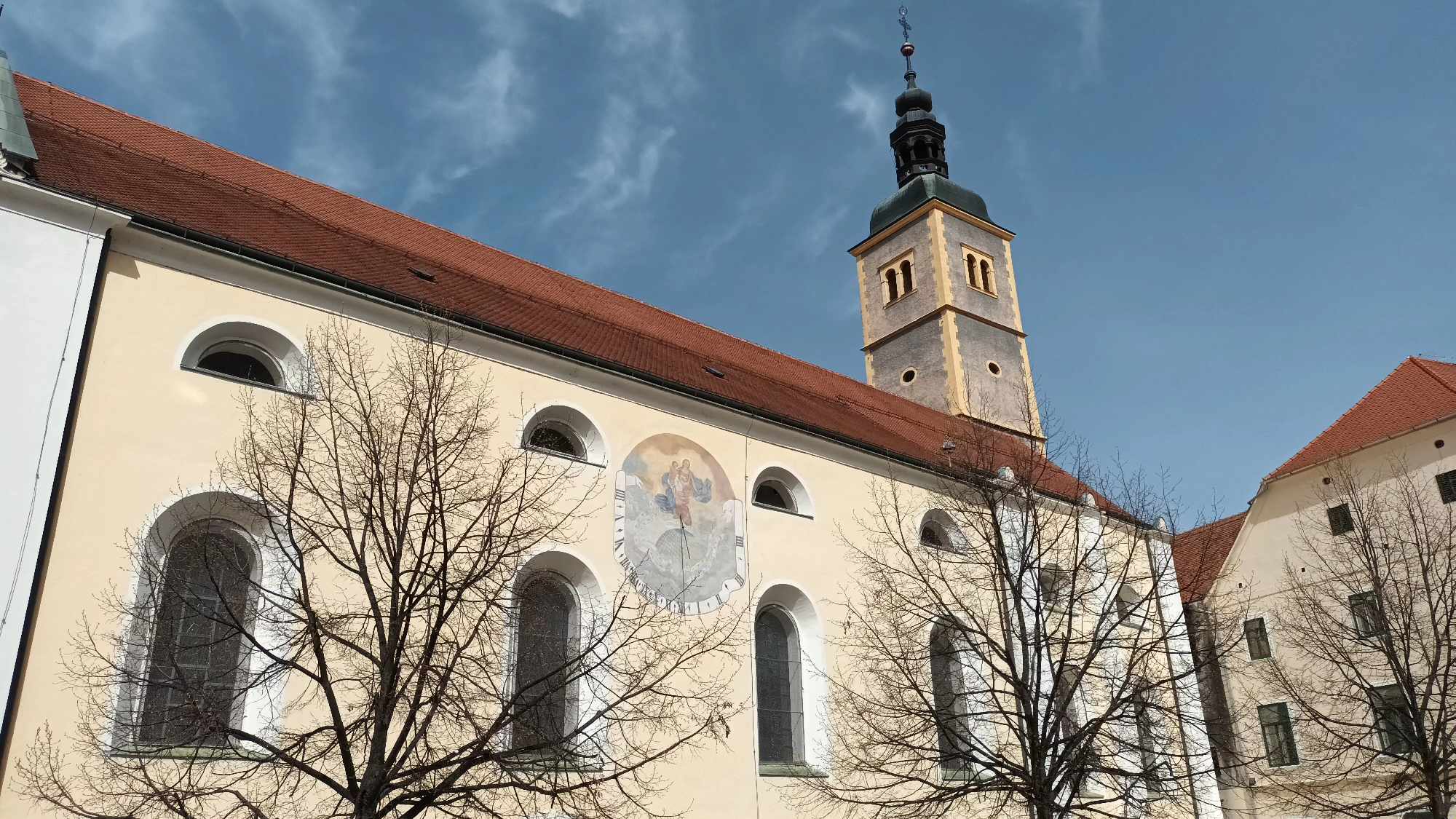 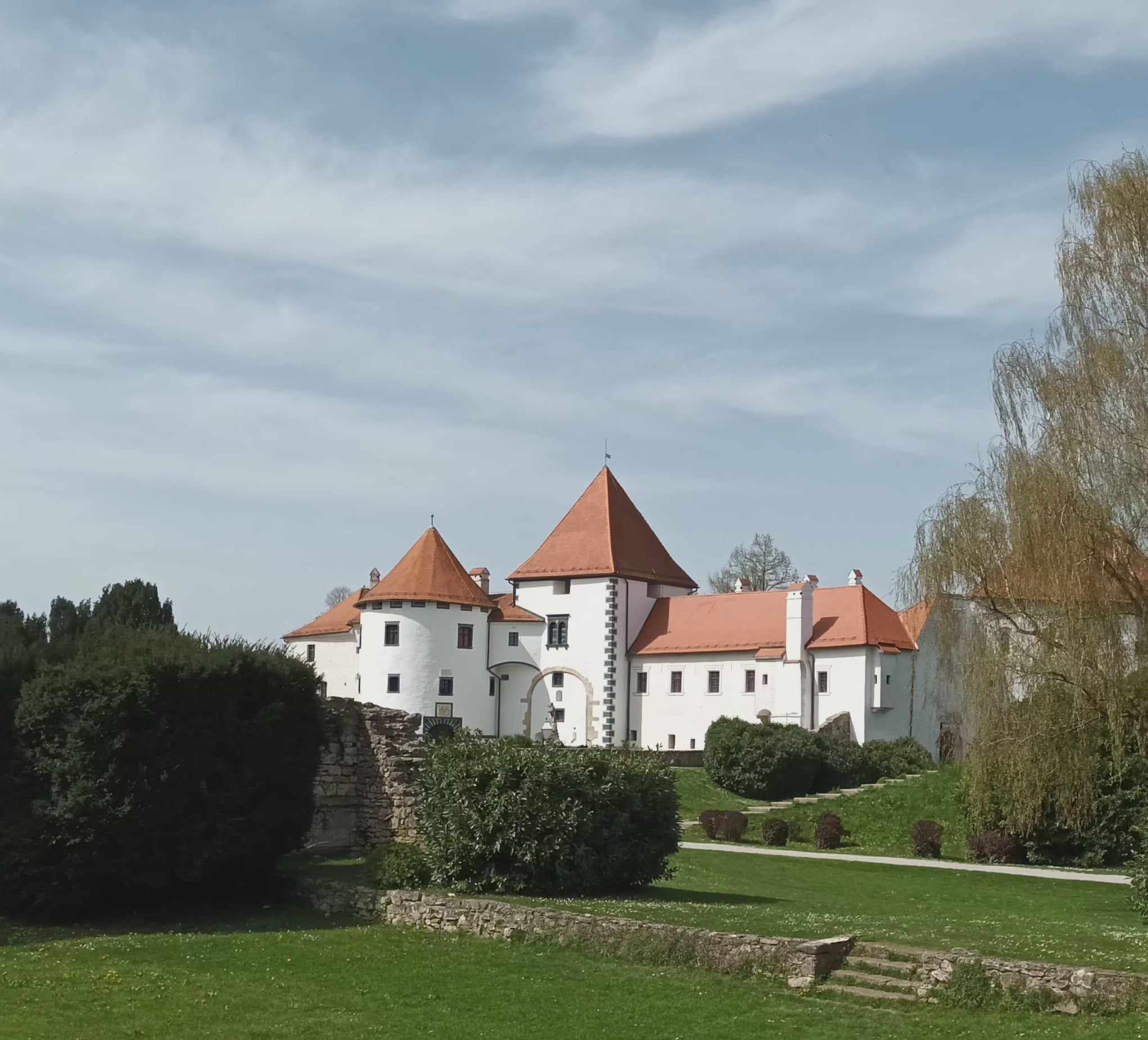 Köszönjük a figyelmet!